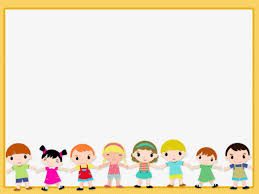 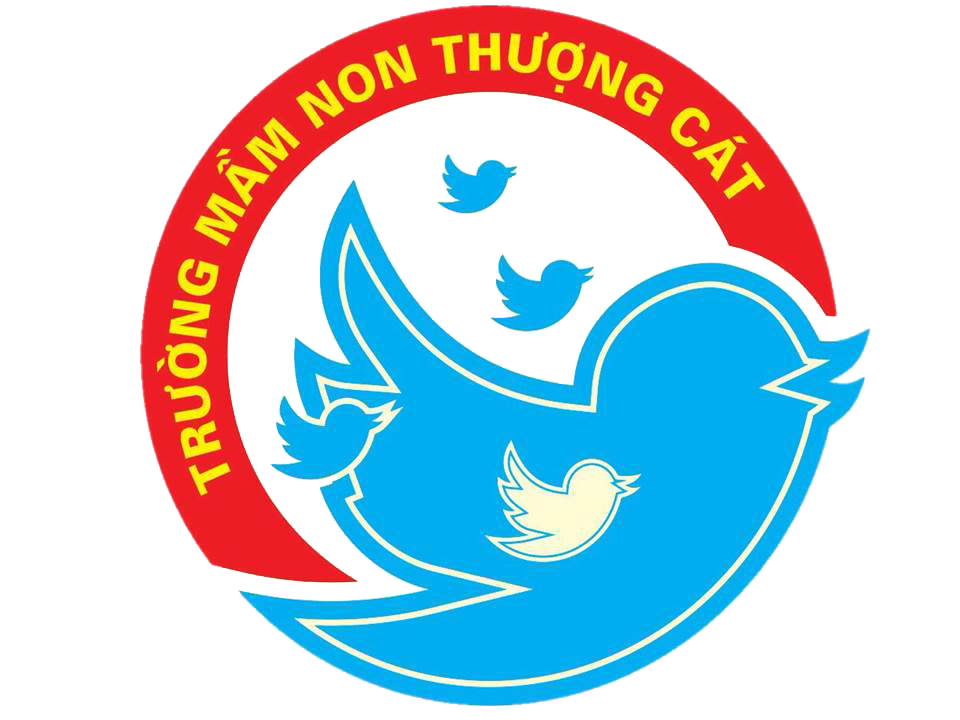 ỦY BAN NHÂN DÂN QUẬN LONG BIÊN
TRƯỜNG MẦM NON GIANG BIÊN
LĨNH VỰC PHÁT TRIỂN NGÔN NGỮ
Đề tài: Nhận biết tập nói “Củ su hào – củ cà rốt”
Lứa trẻ: 3 - 4 tuổi
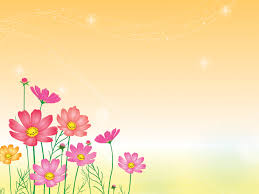 Hoạt động 1
Hát “Bầu và bí”
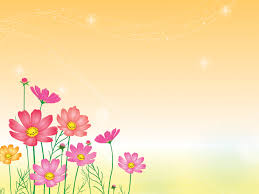 Hoạt động 2
Nhận biết củ su hào
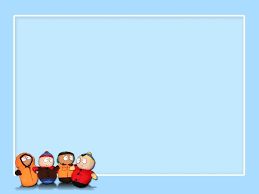 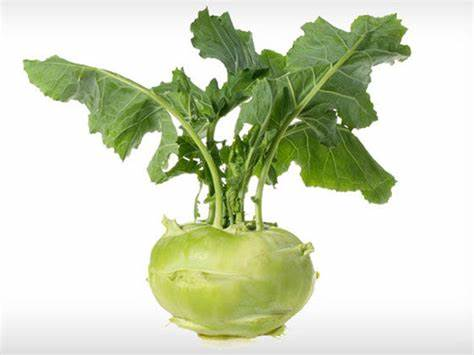 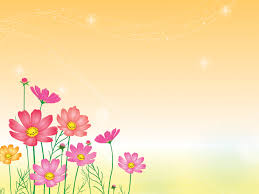 Hoạt động 2
Nhận biết củ cà rốt
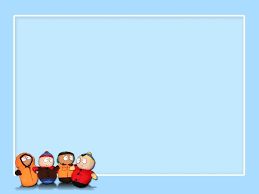 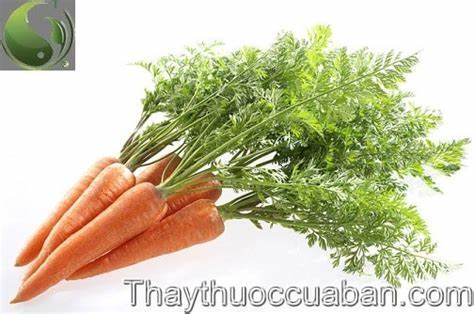 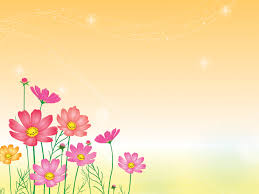 Hoạt động 3
Mở rộng
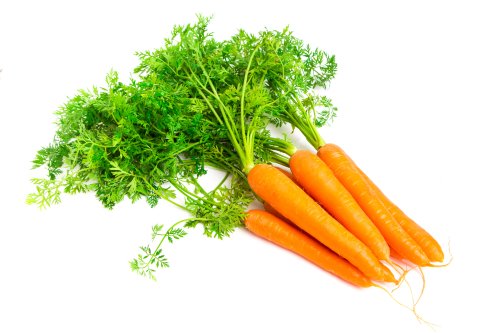 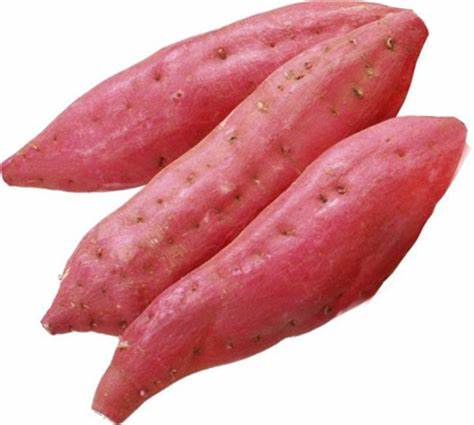 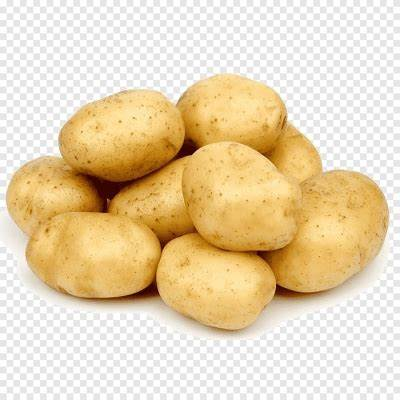 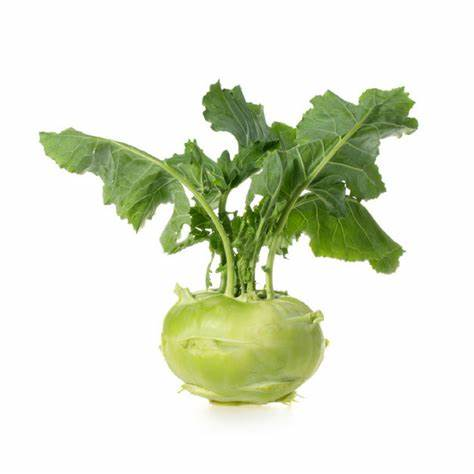 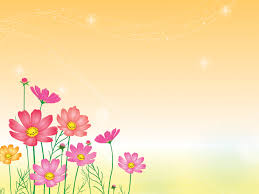 Hoạt động 4
Củng cố
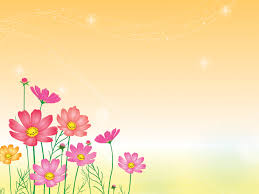 Trò chơi 1
Ai nhanh hơn
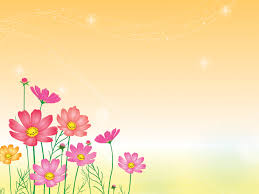 Trò chơi 2
Ai tinh mắt
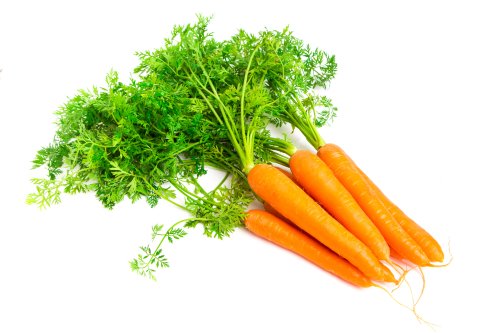 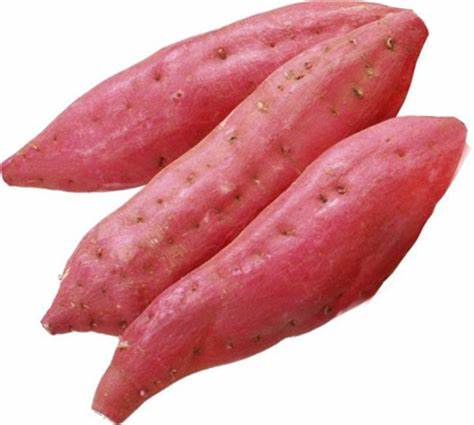 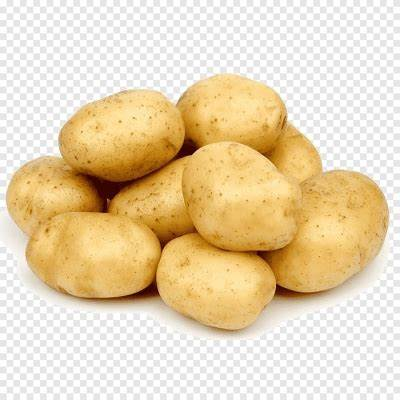 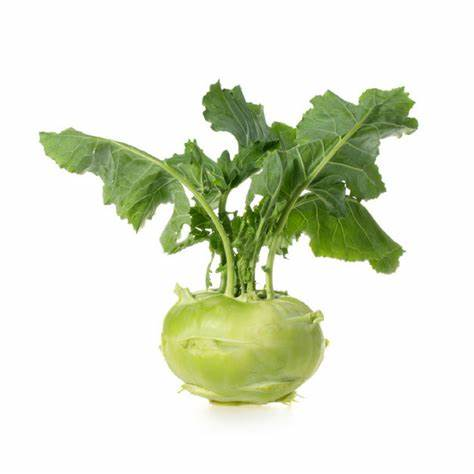 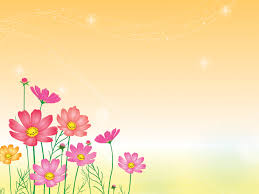 KẾT THÚC
CHÚC CÁC CÔ VÀ CÁC BÉ MẠNH KHỎE!